1
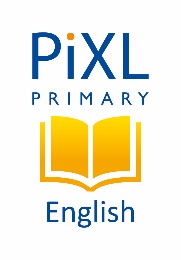 2
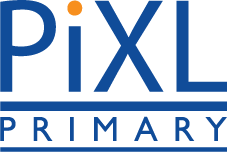 3
Tuesday 31st March - GPS
4
1.  Which option is punctuated correctly?
Tick one
My dad enjoys cricket he plays every weekend.

My dad enjoys cricket He plays every weekend.

My dad enjoys cricket. He plays every weekend.

My dad enjoys cricket. he plays every weekend.
______
1 mark
CHALLENGE: Rewrite the two sentences as one sentence using a conjunction.
1) super
a) pilot
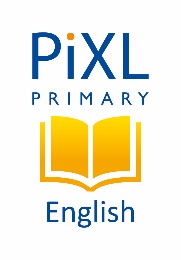 b) match
2) auto
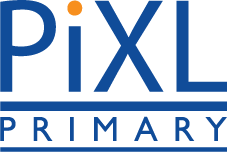 Tuesday 31st March - GPS
3) re
c) climax
2.  Match the prefixes to the root words to create four new words.
d) sonic
4) anti
______
1 mark
CHALLENGE: Can you create other new words with the prefixes above?
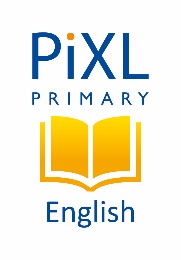 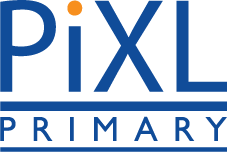 Tuesday 31st March - GPS
3. Change the following question to a statement.

Do not use any additional words.
 
Punctuate your answer correctly.
Had they already eaten?

__________________________________________
______
1 mark
CHALLENGE: Name another two sentence types.